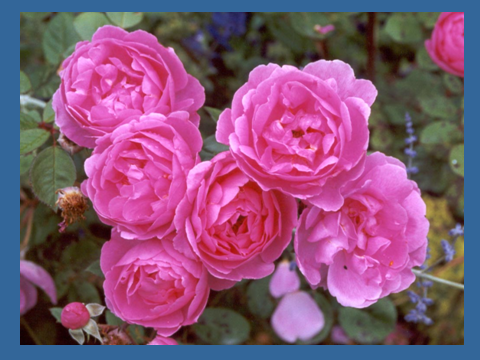 BASAL GANGLIA
The Autonomic Nervous                 System
Fawzia Al-Rouq  
Department of Physiology
College of Medicine
King Saud University
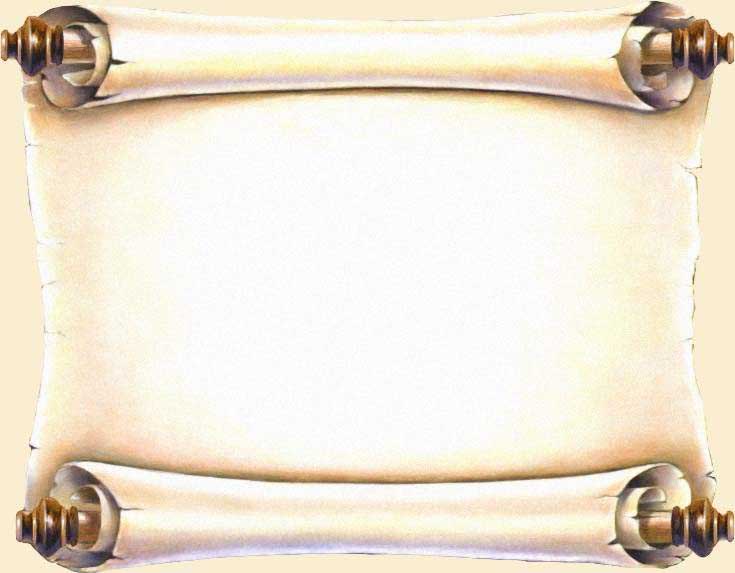 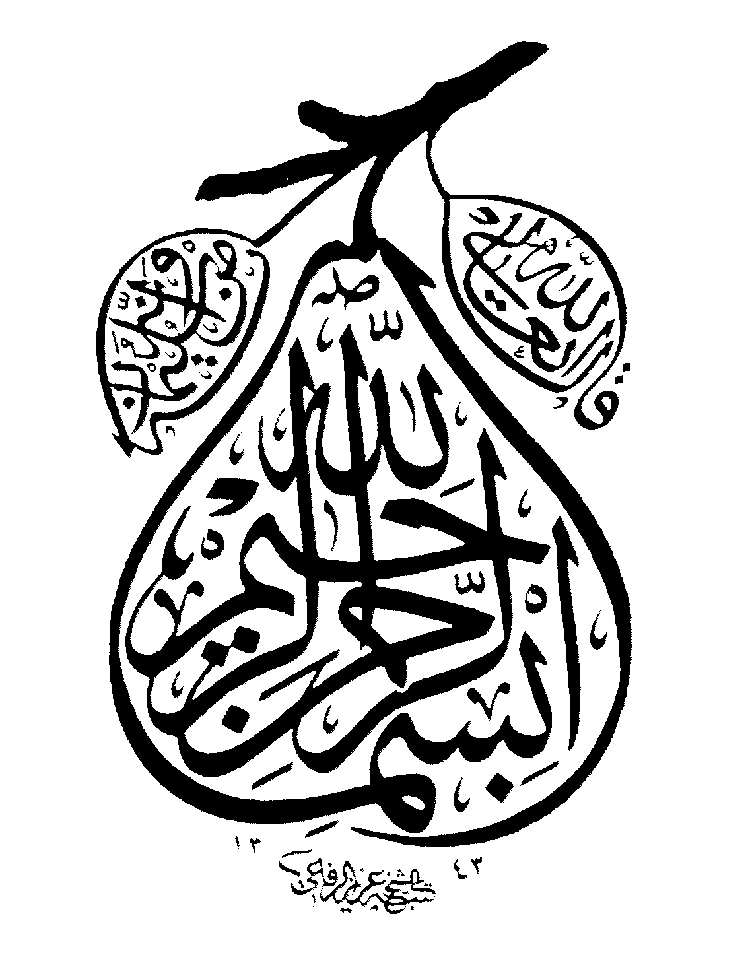 Objectives
Physiology of basal ganglia and regulatory mechanisms
At the end of this  lectutre  the student should be able to:-
1-appreciate different nuclei of basal ganglia
2-know different neurotransmitters that have a role in basal ganglia functions
3-appreciate general functions of basal ganglia
4-diagnose basal ganglia disorders
3
INTRODUCTION
BASAL GANGLIA
Basal ganglia are subcorticle  nuclei of grey matter located in the interior part of cerebrum near about base
5
OVERVIEW OF MOTOR ACTIVITY CONTROL
CEREBRAL CORTEX
Cerebral Cortex
Cerebral Cortex
BASAL GANGLIA
Corticospinal tracts
THALAMIUS
Corticobulbar tracts
BRAIN STEM
CEREBELLUM
Bulbospinal tracts
SENSORY INPUT
SPINAL CORD
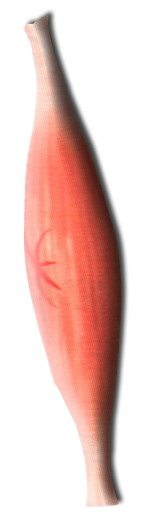 FINAL COMMON PATH
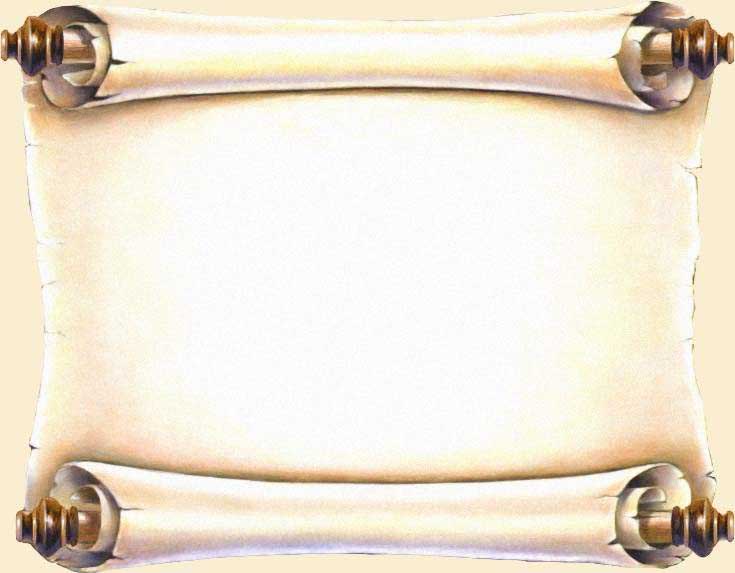 BASAL GANGLIA
COMPONENTS
FUNCTIONAL ANATOMY
Basal 
Nuclei
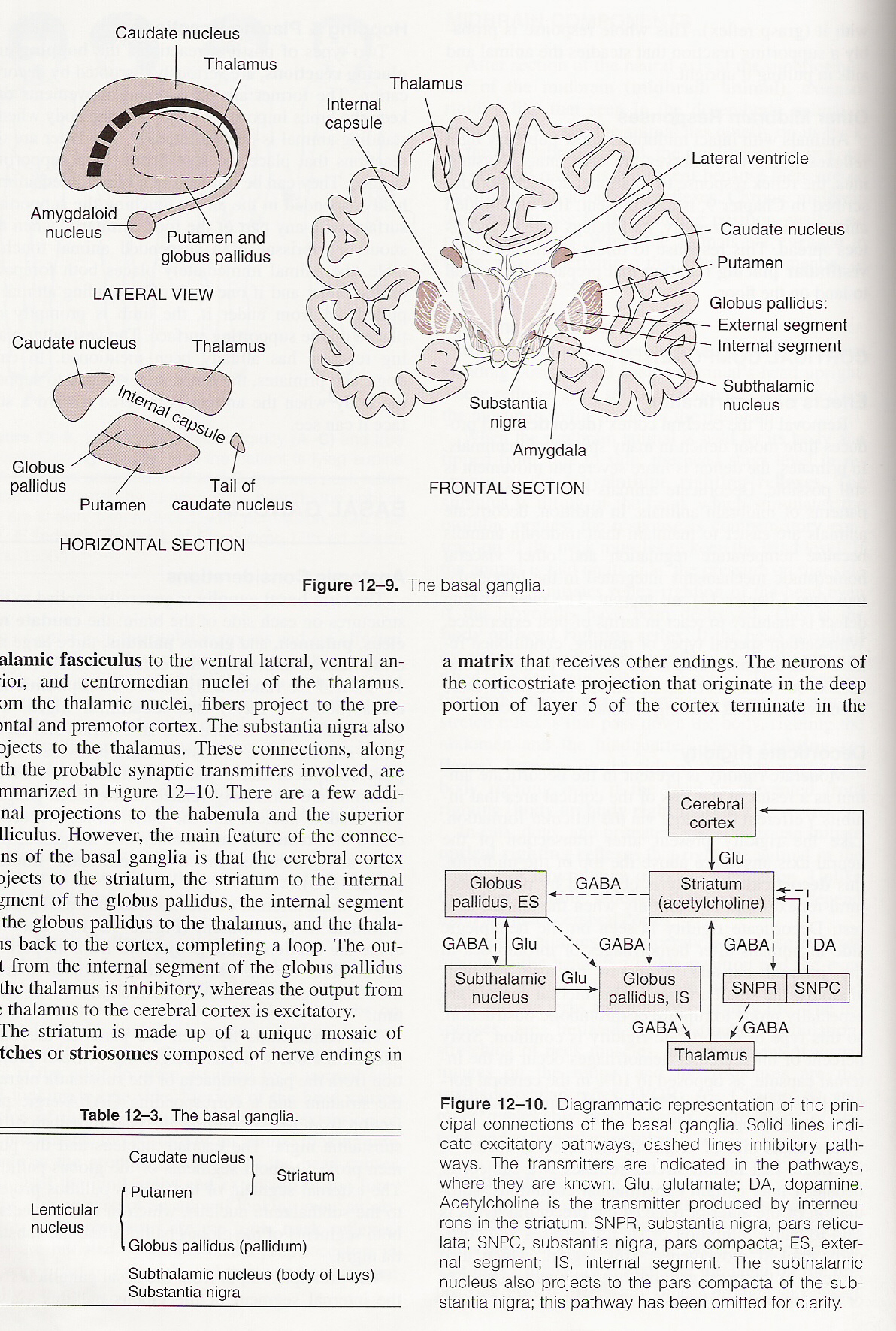 Caudate 
Nucleus
Corpus 
Striatum
Lenticular
Nucleus
Putamen
Globus Pallidus
Subthalamic Nucleus
Substantia Nigra
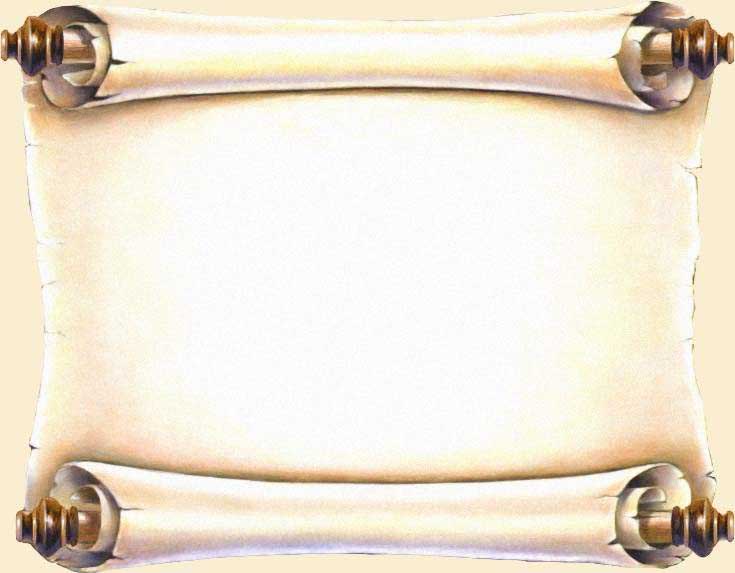 BASAL GANGLIA
CONNECTIONS
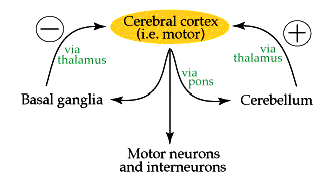 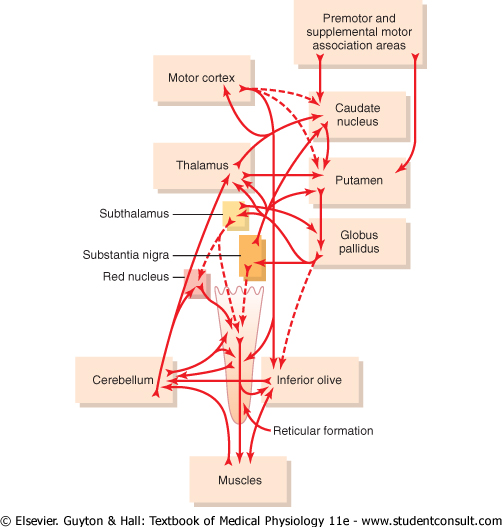 Connections for Motor Control
3 Connections to remember
Main input to the basal ganglia
Main output from the basal ganglia
Connections between parts of basal ganglia
Basal 
Nuclei
Caudate 
Nucleus
Corpus 
Striatum
Putamen
Lentiform
Globus Pallidus
Subthalamic Nucleus
Substantia Nigra
MAIN INPUT TO THE BASAL GANGLIA
The comes from the cerebral cortex (motor area) and projects to the NEOSTRIATUM 
(a term for the caudate nucleus and putamen)
THE MAIN OUTPUT
Is via the thalamus to the cerebral cortex 
(motor area)
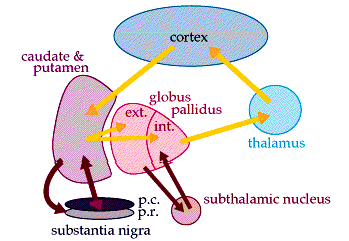 BASIC CIRCUITS OF BASAL GANGLIA
Motor loop (putamen circuit) concerned with learned movment.
Cognitive loop (Caudate circuit) concerned with cognitive control of sequences of motor pattern. Basically it is concerned with motor intentions.
      (Note: cognition means thinking process using sensory input with information already stored in memory.)
Limbic loop involved in giving motor expression to emotions like, smiling, aggressive or submissive posture.
Occulomotor loop concerned with voluntary eye movement [ saccadic movement]
14
The Putamen Circuit
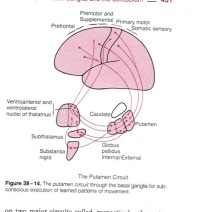 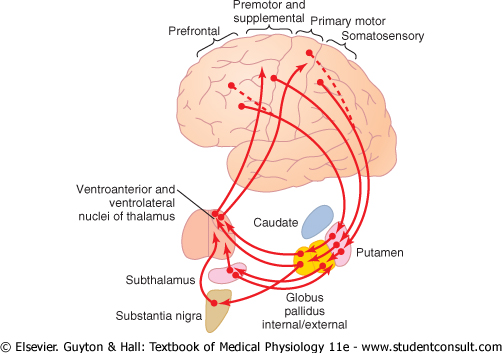 Prim Motor Cortex
Premotor
Suppl Motor Areas
Premotor
Suppl Motor
Somatosensory Cortex
The Caudate Circuit
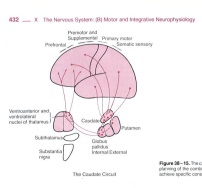 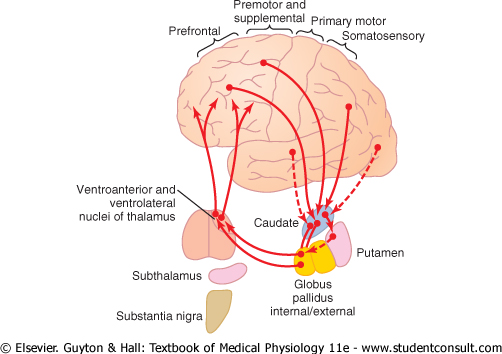 Prefrontal
Premotor
Suppl Motor
Association 
Areas
Basal Ganglial PathwaysDirect and Indirect
Direct Basal Ganglial Pathway
↑ MOTOR ACTIVITY
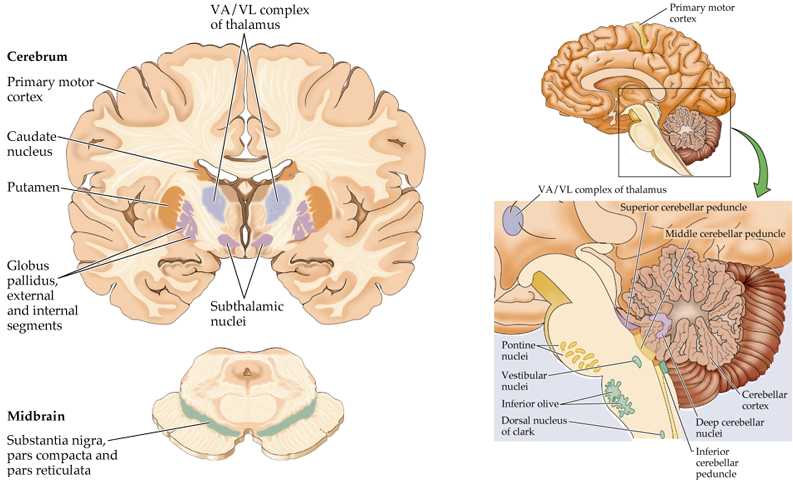 GLU
+
GLU
+
GPe
+
↓GABA
-
DA1+
GPi
St
-
Thalamus
↑ GABA
-
DA2 -
Thalamocortical Neurons
are disinhibited
SThN
SNPC
Indirect Basal Ganglial Pathway
↓ MOTOR ACTIVITY
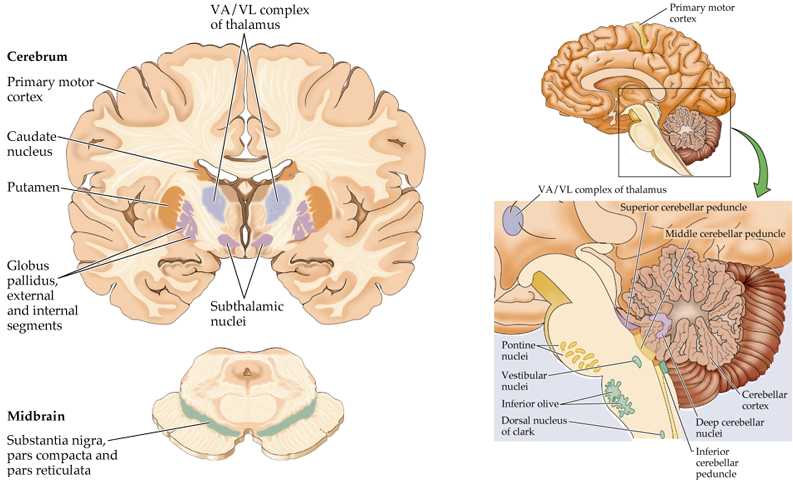 GLU
+
+
GLU
GPe
↑GABA
-
St
GPi
↑ GABA
-
Thalamus
-
DA2 -
+
DA1+
Subthalamic Neurons
are disinhibited
GLU
+
-
↓GABA
SThN
SNPC
Both Direct & Indirect Basal Ganglial Pathway
↓ MOTOR ACTIVITY
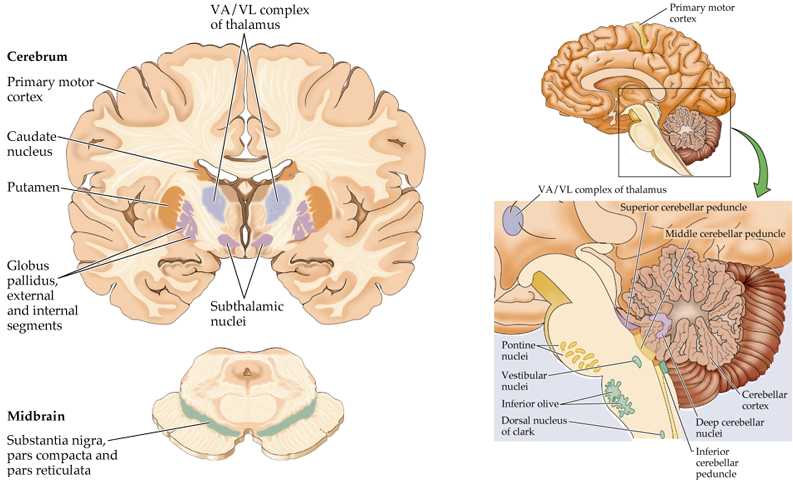 ↑ MOTOR ACTIVITY
Direct
Indirect
GPe
Striatum
GPi
Thalamus
SThN
SNPC
Both Direct & Indirect Basal Ganglial Pathway
↓ MOTOR ACTIVITY
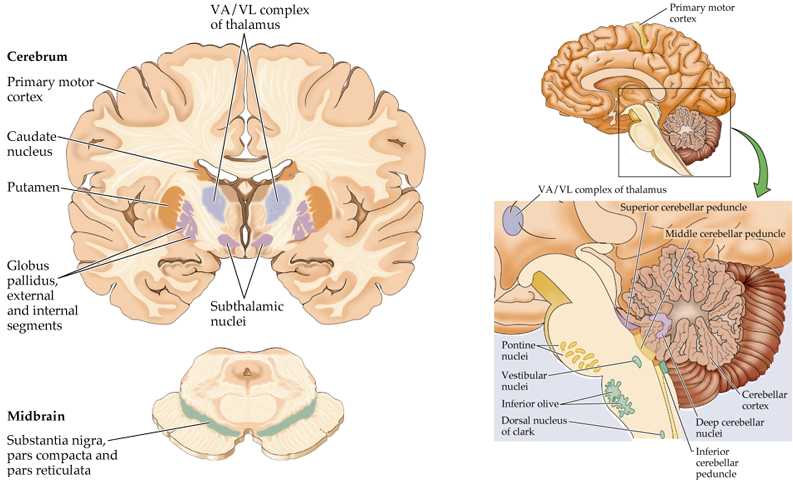 ↑ MOTOR ACTIVITY
+
+
GLU
GLU
GLU
+
-
GABA
GPe
↑GABA
-
GLU
+
St
GPi
GABA
-
Thalamus
-
-
GABA
DA1 +
GLU
+
DA2 -
-
GABA
SThN
SNPC
Metabolic characteristics
High Oxygen consumption .
High Copper content  in Wilson’s disease (Copper intoxication):
Autosomal Recessive 
Copper binding protein Ceruloplasmin is low
Lenticular degeneration occurs
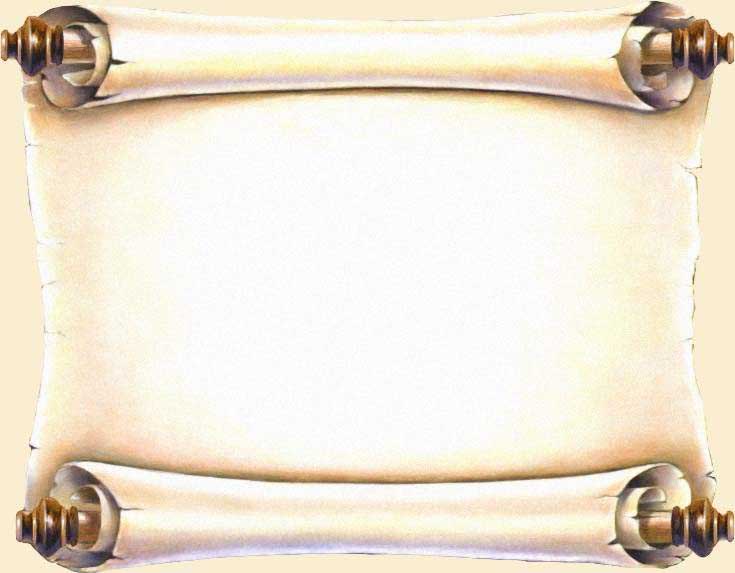 BASAL GANGLIA
FUNCTIONS
Control of movements
Planning and programming of movements
Cognition
The Putamen Circuit
Executes Learned Patterns of Motor Activity
Basal ganglia function in association with the corticospinal system to control complex patterns of motor activity. 
Examples are: 
writing of letters of the alphabet. 
cutting paper with scissors, 
hammering nails, 
shooting a basketball through a hoop, 
passing a football, 
throwing a baseball, 
the movements of shoveling dirt, 
most aspects of vocalization, 
controlled movements of the eyes 
virtually any other of our skilled movements, most of them performed subconsciously.
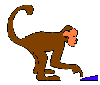 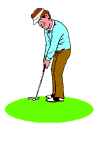 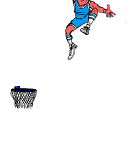 The Caudate Circuit
Cognitive Control of Sequences of Motor Patterns
Cognition means the thinking processes of the brain, using both sensory input to the brain plus information already stored in memory. Thoughts are generated in the mind by a process called cognitive control of motor activity. 
Example:A person seeing a lion approach and then responding instantaneously and automatically by (1) turning away from the lion, (2) beginning to run, and (3) even attempting to climb a tree. 
Thus, cognitive control of motor activity determines subconsciously, and within seconds, which patterns of movement will be used together to achieve a complex goal
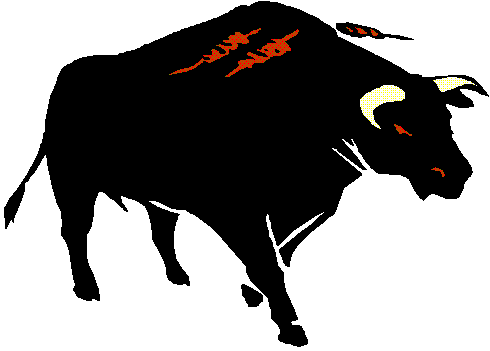 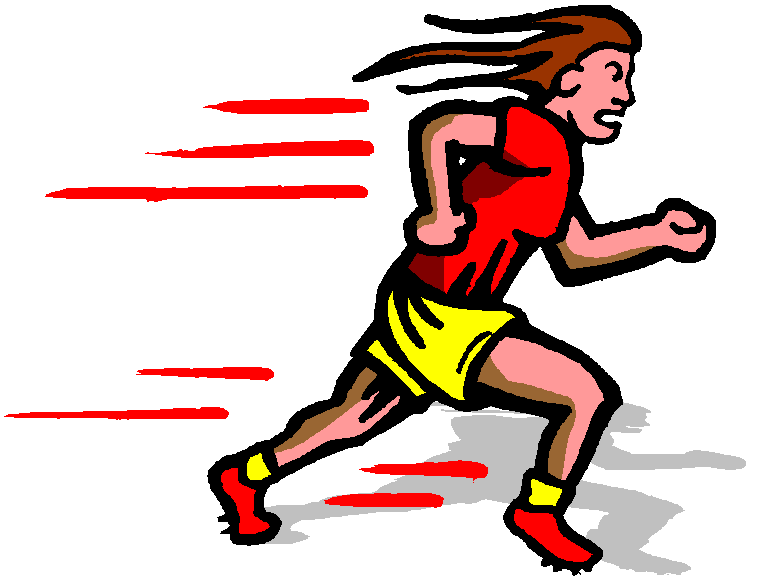 The Caudate Circuit
Change the Timing and to Scale the Intensity of Movements
Two important capabilities of the brain in controlling movement are 
(1) to determine how rapidly the movement is to be performed and 
(2) to control how large the movement will be. 

For instance, a person may write the letter "a" slowly or rapidly. Also, he or she may write a small "a" on a piece of paper or a large "a" on a chalkboard. Regardless of the choice, the proportional characteristics of the letter remain nearly the same
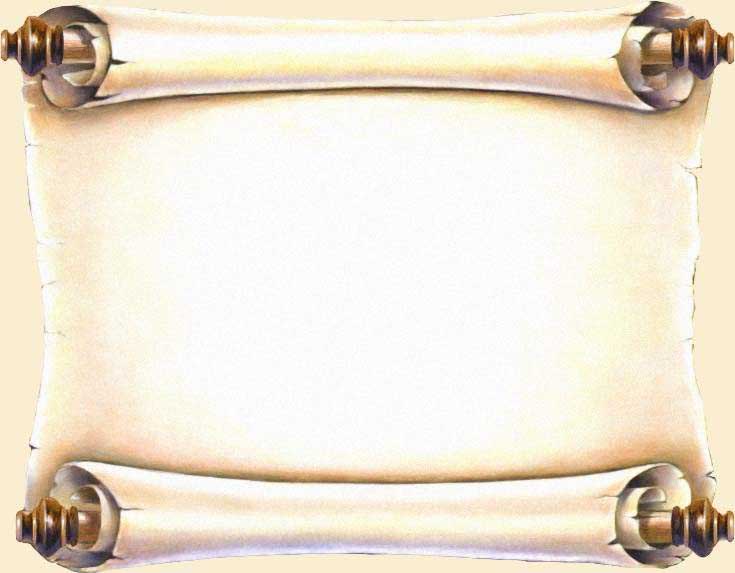 BASAL GANGLIA
DISORDERS
MOVEMENTS (ATAXIA Rate, Range, Force, Direction)
SPEECH
POSTURE
GAIT
MENTAL ACTIVITY
OTHERS
Movement Disorders
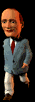 Hypokinetic
Parkinson’s Disease
Drug Induced (Neuroleptics, MPTP)
Hyperkinetic
Hemiballismus
Huntington’s Disease
Athetosis
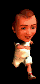 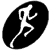 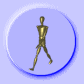 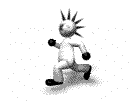 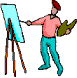 Parkinson’s Disease
Described by James Parkinson 
Degeneration of dopaminergic nigrostriatal neurons (60-80 %). 
Phenthiazines (tranquilizers drugs) .
Methyl-Phenyl-Tetrahydro-Pyridine (MPTP).  The oxidant MPP+ is toxic to SN.
Five cardinal features
Tremor
Rigidity
Akinesia & Bradykinesia
Postural Changes
Speech Changes
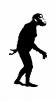 [Speaker Notes: Loss of DA --. Lose excitatory effect on direct, lose inhibition of indirect

Overactive GPi and overactive STN  increased inhibition of motor thalamus]
Huntingtons  Disease
Hereditory , autosomal dominant .
  
 Disease of caudate & putamen.
 
 Jerky movement of hands toward end of reaching an object .
 Chorea 
 Slurred speech and incomprehensive .
 Progressive Dementia -
32
Cont. Huntingtons
Loss of GABA – Cholinergic neurons .

The loss of GABAergic neurons leads to                      chorea 

Loss of Dopaminergic neurons leads to
                Parkinson”s disease .
33
Summary of functions of basal ganglia
It play important motor function in starting and stopping motor functions and inhibiting unwanted movement.
It changes the timing and scales the intensity of movements.
Putamen circuit is inhibitory. Executes skilled motor activities for example cutting paper with a scissor, hammering on nail, shooting a basket ball & like throwing a base ball.
Putamen circuit has indirect connection to cortex via thalamus.while caudate has direct conection to the cortex from thalamus.
34
Cont…
Caudate circuit is excitatory, has instinctive function which works without thinking and need quick response. eg. response after seeing a lion.
[Note: effects of basal ganglia on motor activity are generally inhibitory.]
Lesions of the basal ganglia produce effects on contra lateral side of the body
Damage to basal ganglia does not cause paralysis. However it results in  abnormal movements
35
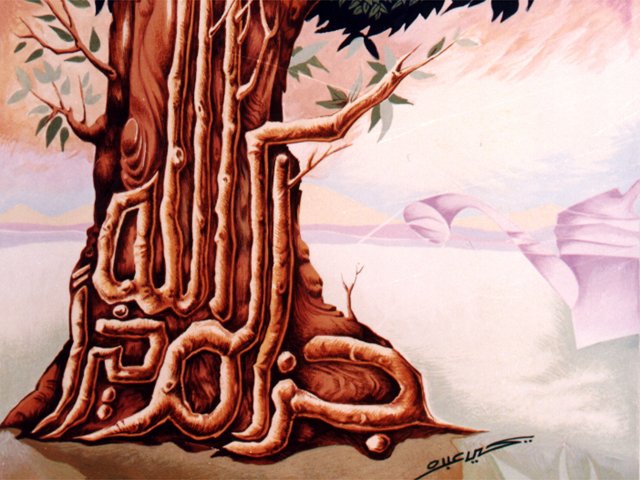